We Should Legalize Marijuana in the CNMI
Lin Zhou and Rachelle Manlapaz
CO210-02
Instructor: Dr. Kimberly
Marijuana
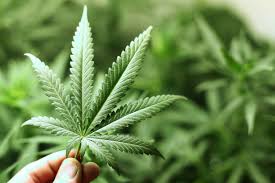 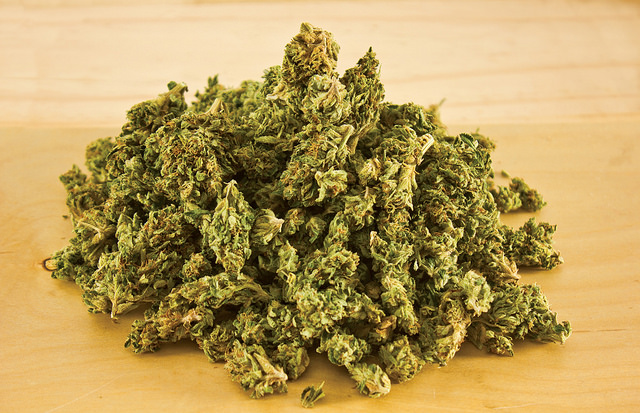 Advantage to workers in the Department of Public Safety
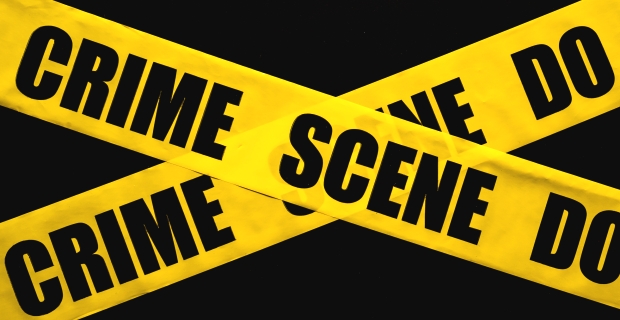 Opportunity of increase in revenues
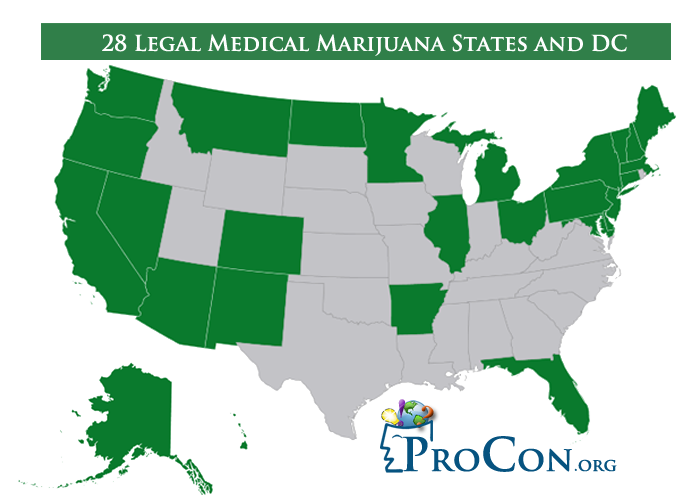 Medicinal use
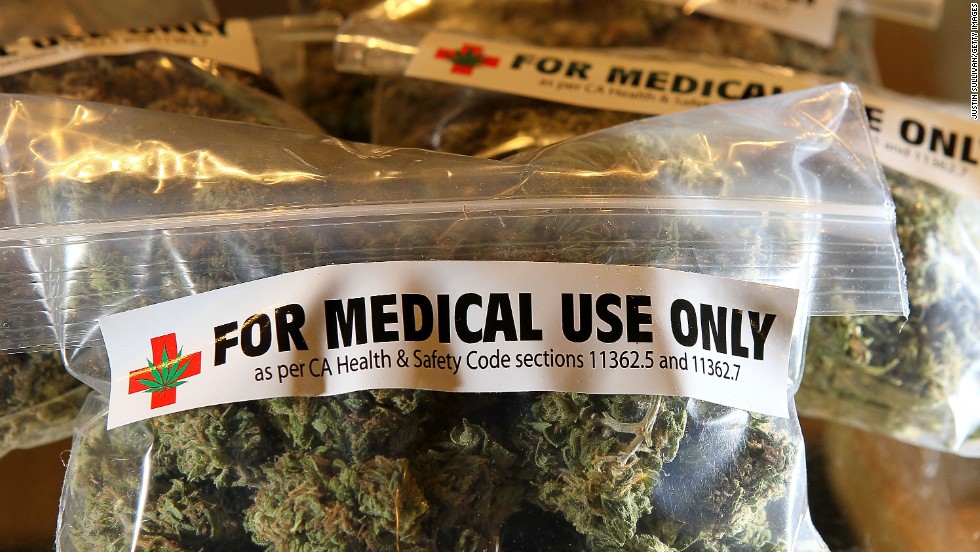 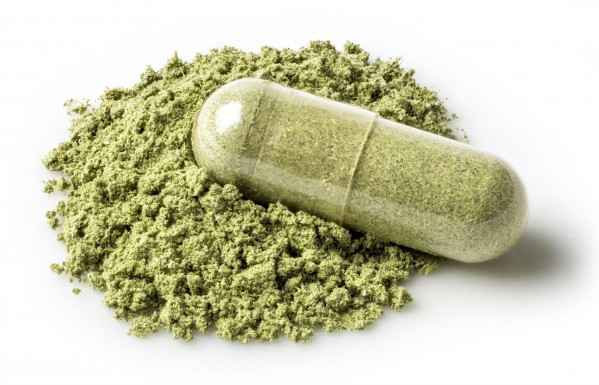 SAY YES TO LEGALIZING MARIJUANA.SAY YES TO SENATE BILL 19-106.
References
28 Legal Medical Marijuana States and DC Laws, Fees, and Possession Limits – Pro Con (n.d.). Retrieved October 25, 2016) from http://medicalmarijuana.procon.org/view.resource.php?resourceID=000881&print=true 
Marijuana (Cannabis): Facts, Effects, and Hazards – Medical News Today (n.d.). Retrieved October 25, 2016 from http://www.medicalnewstoday.com/articles/246392.php
Zimmer, L. E., & Morgan, J.P. (1997). Marijuana myths, marijuana facts: A review of the scientific evidence. New York: Lindesmith Center. October 25, 2016
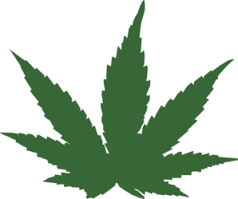 What is Marijuana?
"Marijuana refers to the dried leaves, flowers, stems, and seeds from the hemp plant, Cannabis sativa. The plant contains the mind-altering chemical delta-9-tetrahydrocannabinol (THC) and other related compounds" (Zimmer & Morgan, 21). These are the words from the book Marijuana Myths Marijuana Facts.
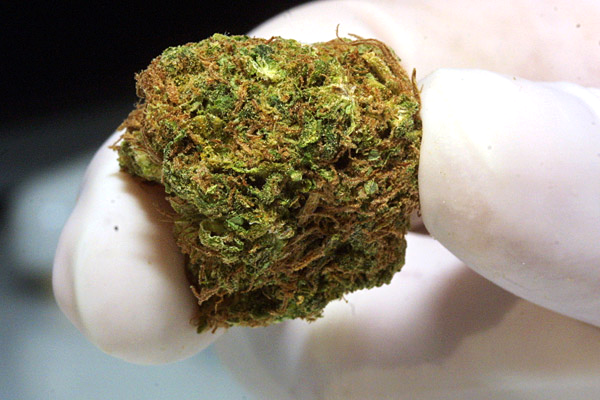 Reasons of Legalizing Marijuana
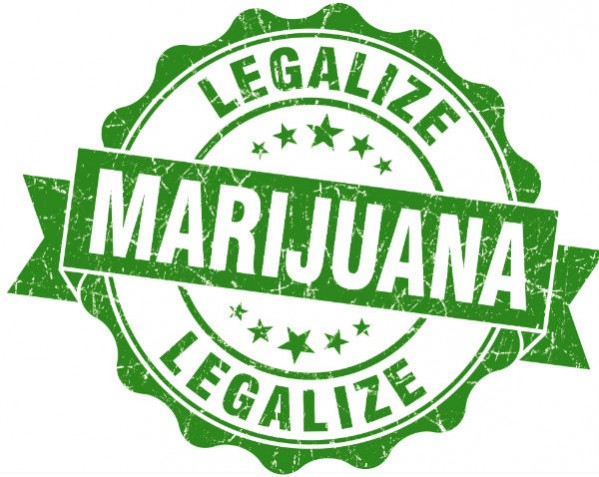 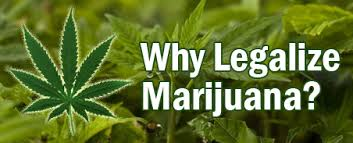 Reduce Crime Rate
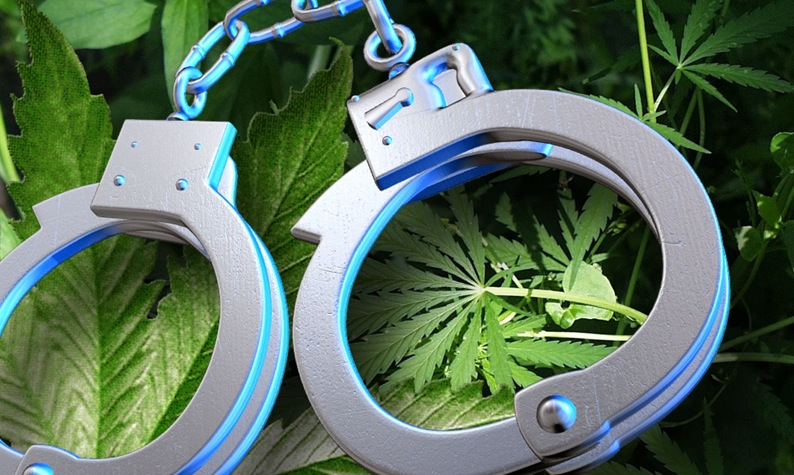 Boost Revenue
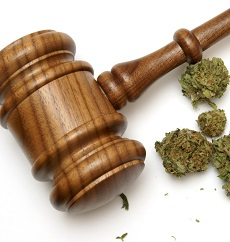 Medical Use
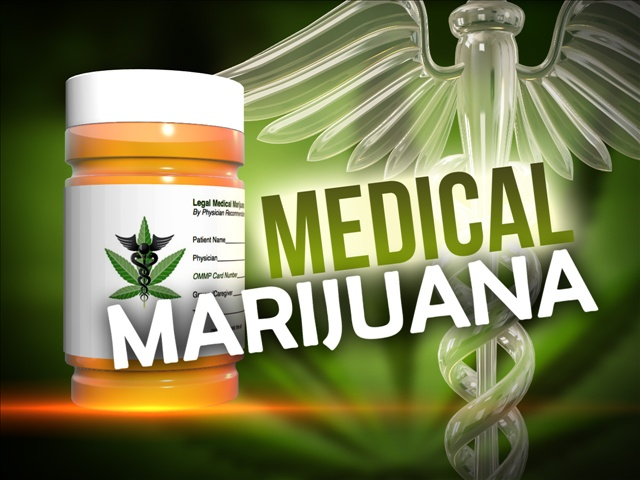 Reference
"Drug Facts: Mariana." (2016, March/April). National Institute on Drug Abuse. 
“Impact of weeds.” (n.d.). Australian Government.
Zimmer, L. E., & Morgan, J. P. (1997). Marijuana myths, marijuana facts: A review of the
scientific evidence. New York: Lindesmith Center.
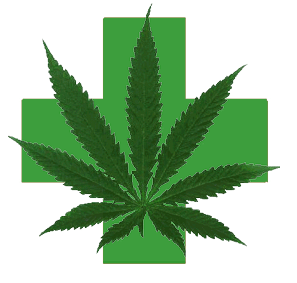